Extended Learning Partnerships:
Connecting Art, Academics and the Community
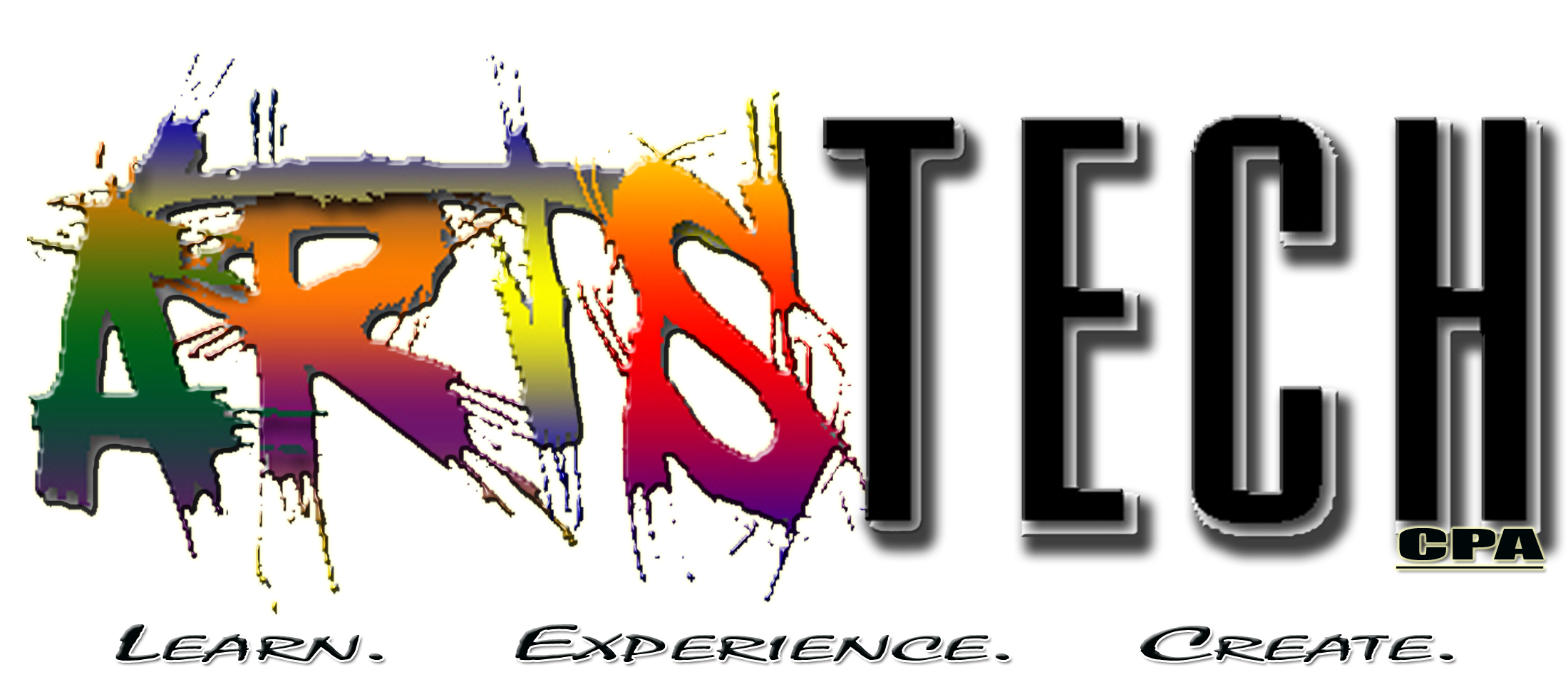 By Making Community Connections, We Make Art Matter…
Introductions…
Lauriel Adsit, ArtsTECH Academy Coordinator and Visual Arts Teacher
Andy Zafuto, ArtsTECH Academy Lead Teacher and World History Teacher
Overview of ArtsTECH Academy
California Partnership Academy (school within a school)
3-year program beginning in 10th grade
2 strands from which to choose: Visual Arts and Technology or Theatre Arts
Broad selection of career choices: (Animation, Fashion Design, Architecture, Illustration, Game Design, actor, interior design, Set Design, Script Writer, Graphic Design, Director, Photography, Audio/Video Production, New Media Design)
The Three C’s:Creating Community Connections
Why…
Creating relevance to real world experiences
Connecting to the community develops positive relationships
Career exploration connects high school to college pathways
The Three C’s:Creating Community Connections
How…
Integrated Projects
Museum of Contemporary Art San Diego (MCASD)
The Barking Lot – Dog Rescue Organization
Think Visually
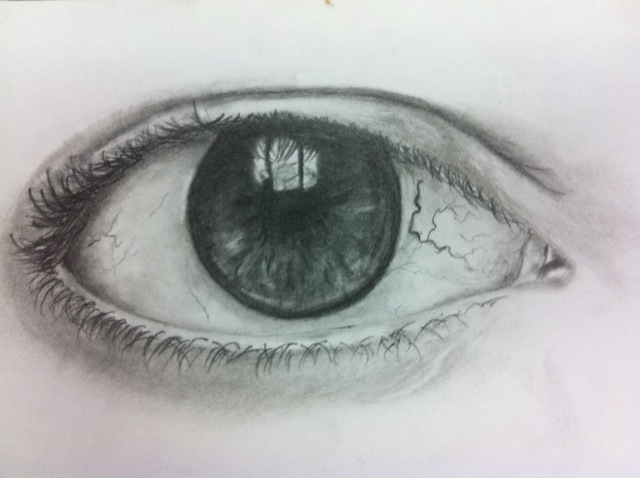 “Learning to Look”Linking Learning and Creating ConnectionsBetween Students and Museums
MCASD & ArtsTECH
12th Grade Art & Theatre Students
Integrated units between Art and Language Arts
Overall theme: “REAL OR NOT REAL”
Integrated concepts related to “MEDIA & MEDIUM”
Concepts explored through the lens of Marshall McLuhan’s concept that “the medium is the message”
“LIFELIKE EXHIBITION”
Is it real? Lifelike invites a close examination of works based on commonplace objects and situations, which are startlingly realistic, often playful and sometimes surreal.
“For the message of any medium or technology is the change of scale or pace or pattern that it introduces into human affairs”.
					-Marshall McLuhan
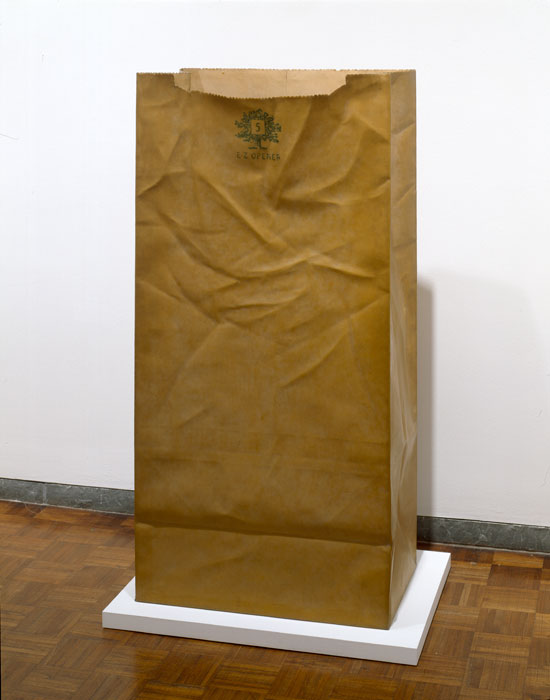 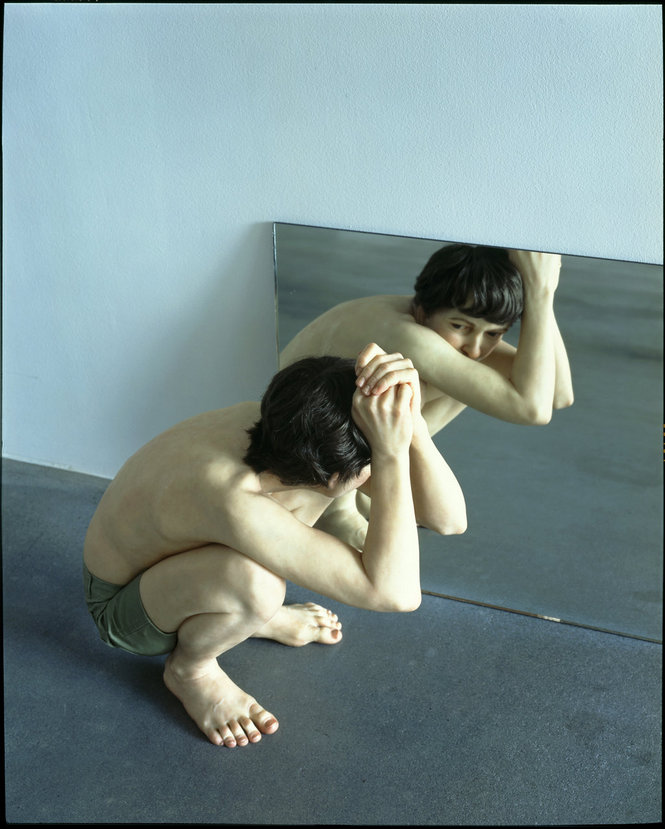 California State Standards
English Language Arts: Employ narrative and descriptive strategies including physical description
Visual Arts: Artistic Perception, Historical and Cultural Context,  Aesthetic Valuing
“The Language of the Eye!”
How…
MCASD Gallery Teaching Strategies: Looking at and talking about Art
Learning to Look: Descriptive Writing

“Art does not reproduce what we see. It makes us see.”   -Paul Klee
Making the Common Uncommon
Descriptive Writing: Select a common object and describe the object based on a detailed visual description. Do not use the name of the object. Describe only what you “see” and not what you “think”.
Object Poem: Use words from your description to write a poem in free verse. Free verse has no formal structure. Create an image with your words by using sensory details.
“No ideas but in things”
-William Carlos Williams
Small but vital
To the artist who works on point
There to obliterate
What is out of place
Sacrifices shards of itself
With every clash
By Anthony Perez, Grade 12
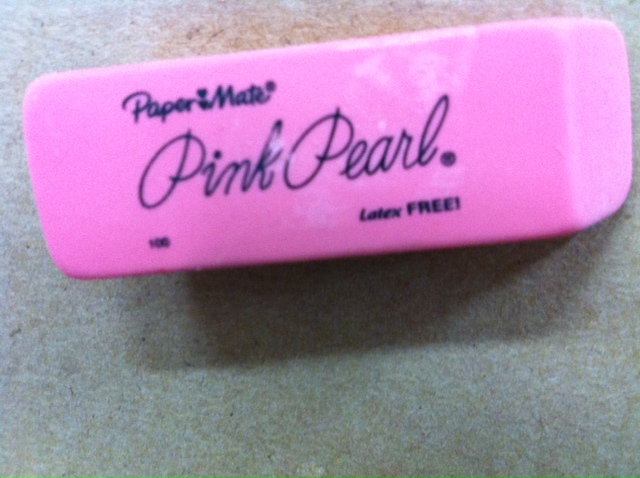 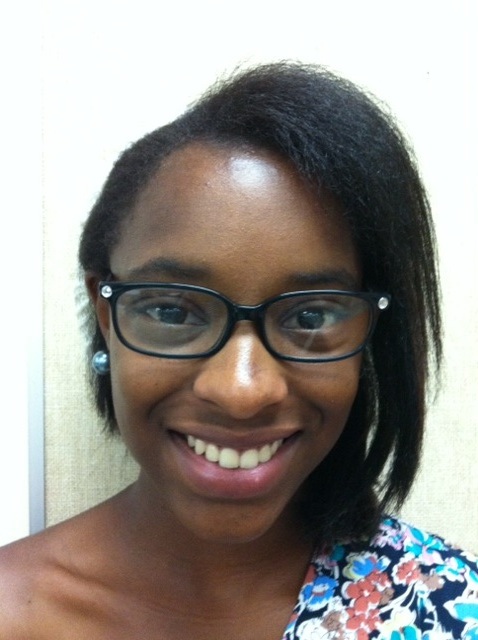 Window

Behind me are the windows to the soul
Plastic frame, skin like coal
I provide aid to a crippled sense
Without my presence, you might be tense
I make your defects known to man
But I’ll show you the world the best I can
Historical & Cultural Context
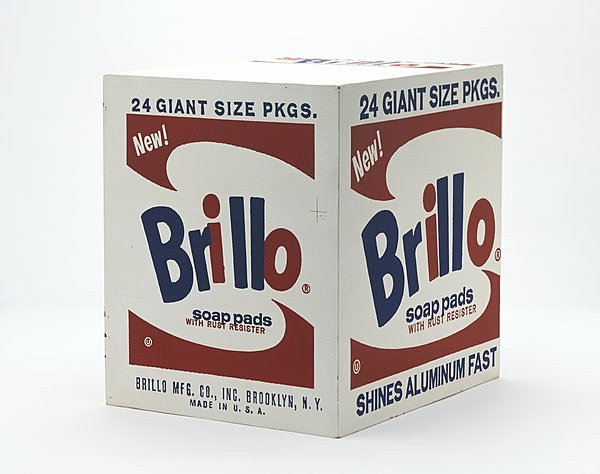 Making Connections
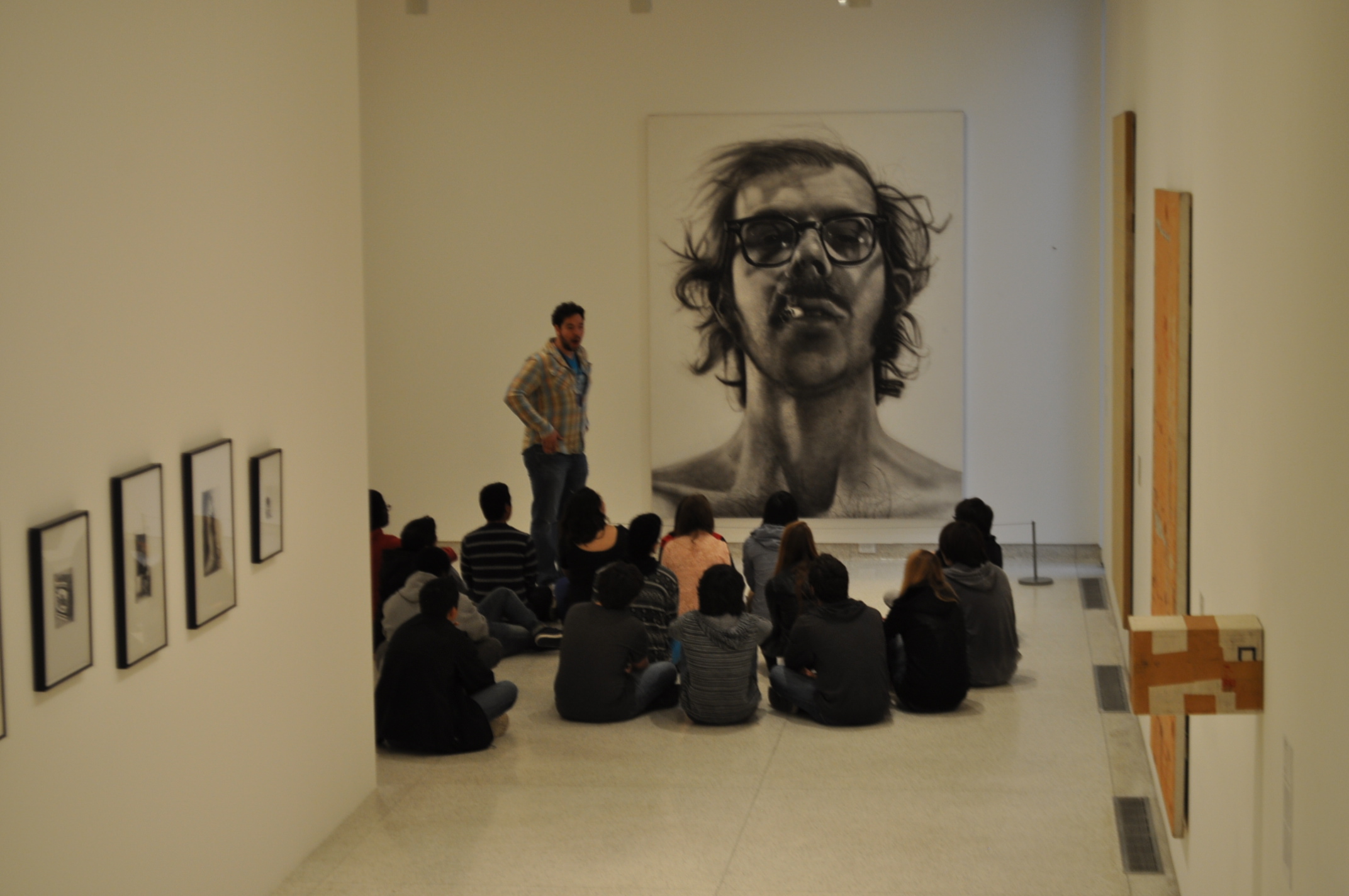 Art Analysis-Making Meaning
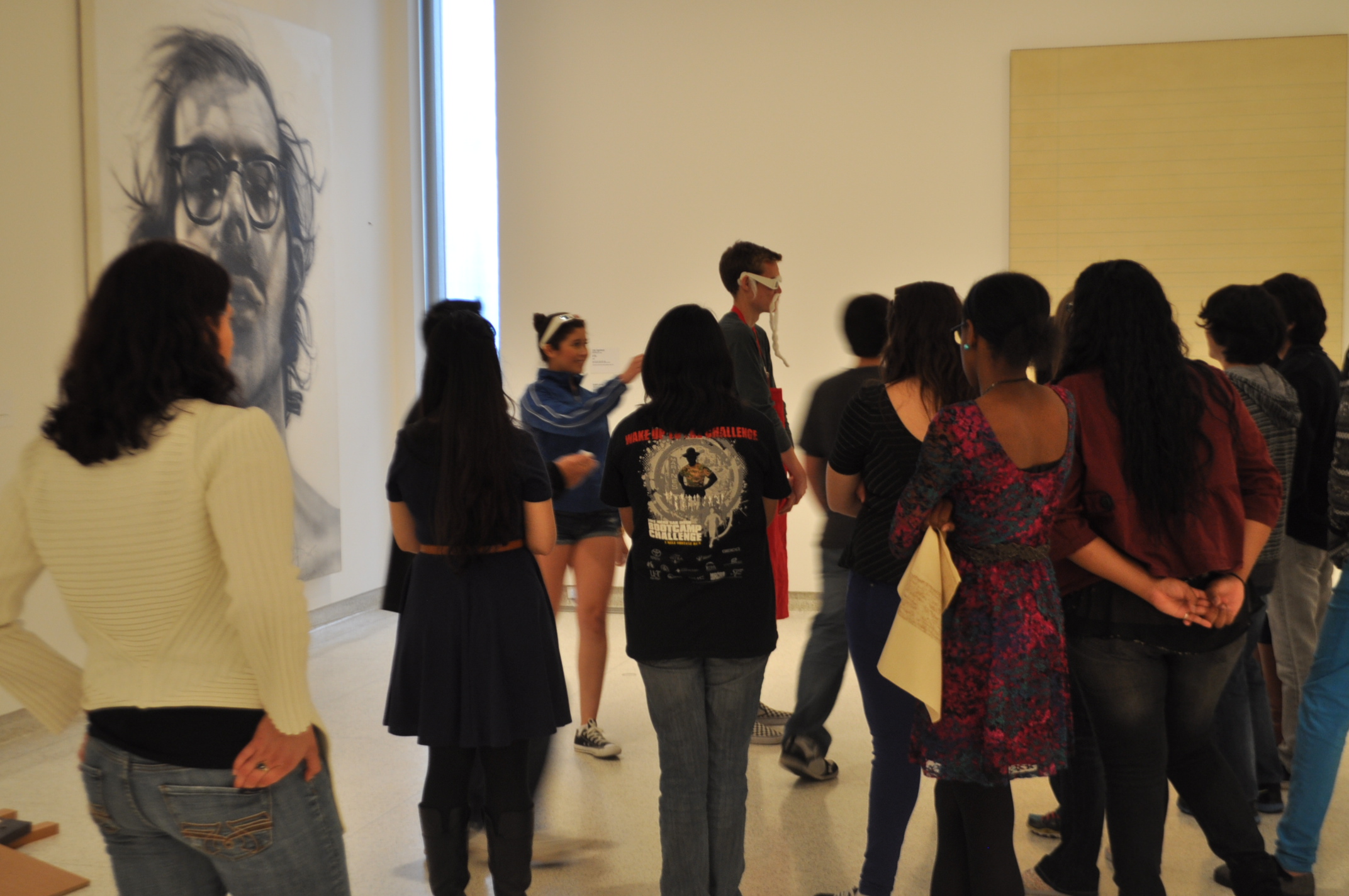 Artistic Connections
Creative Expression: Students apply artistic processes and skills using a variety of media to communicate meaning.

“Art is an idea. It is not enough to draw, paint and sculpt. An artist should be able to think.”
				-Gordon Woods
Artistic Process-Thinking Visually
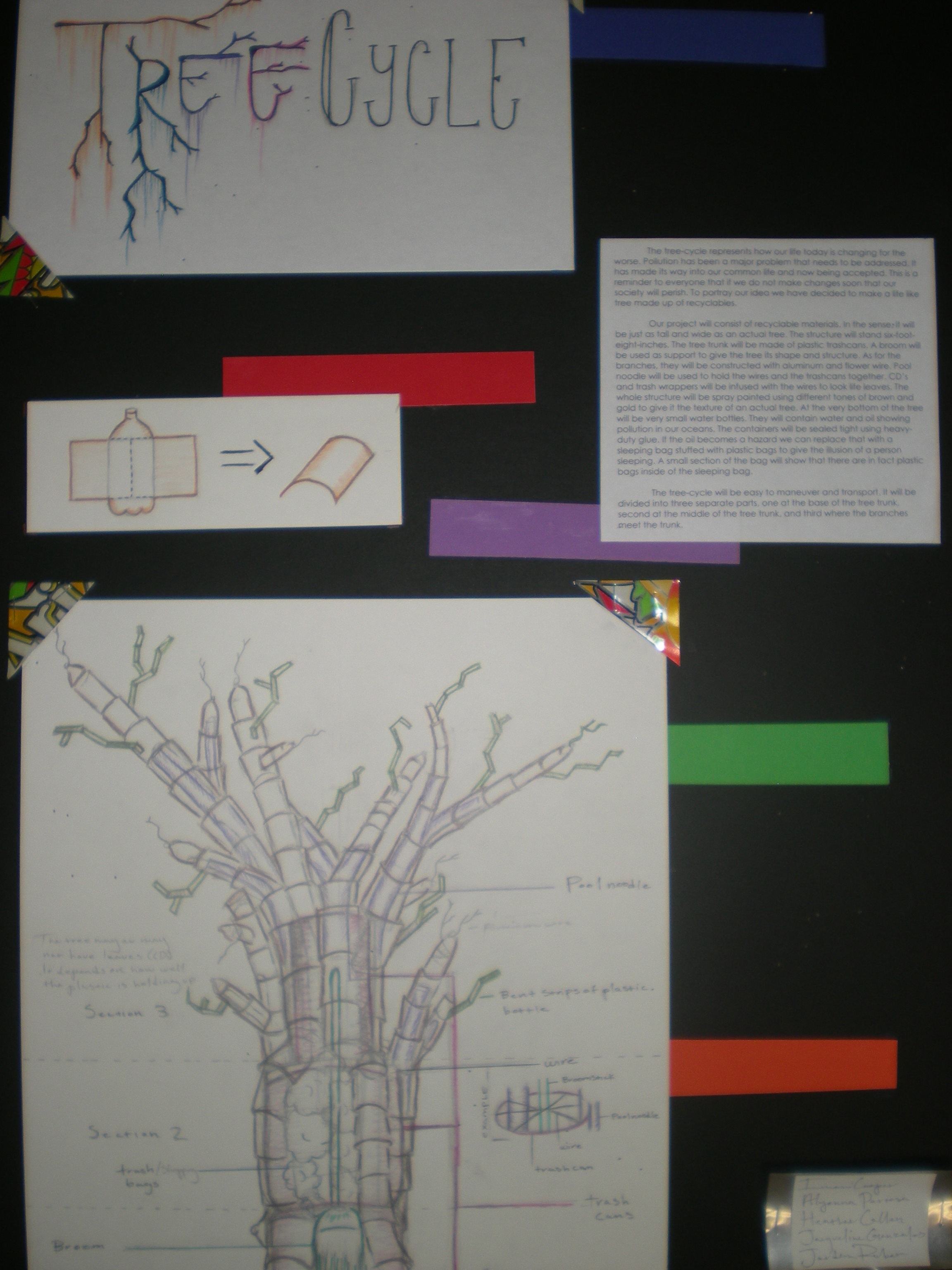 Student Showcase at MCASD La Jolla
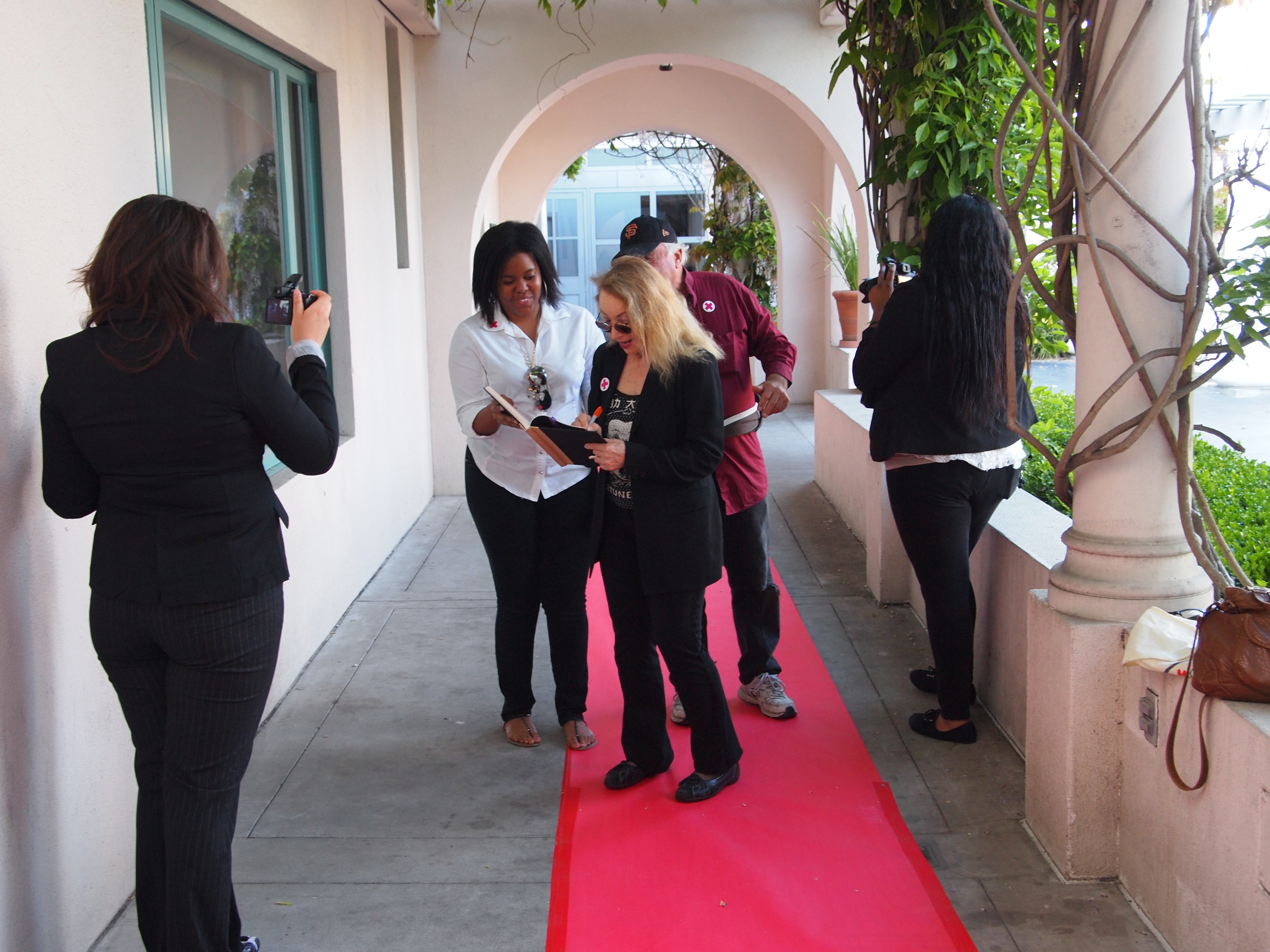 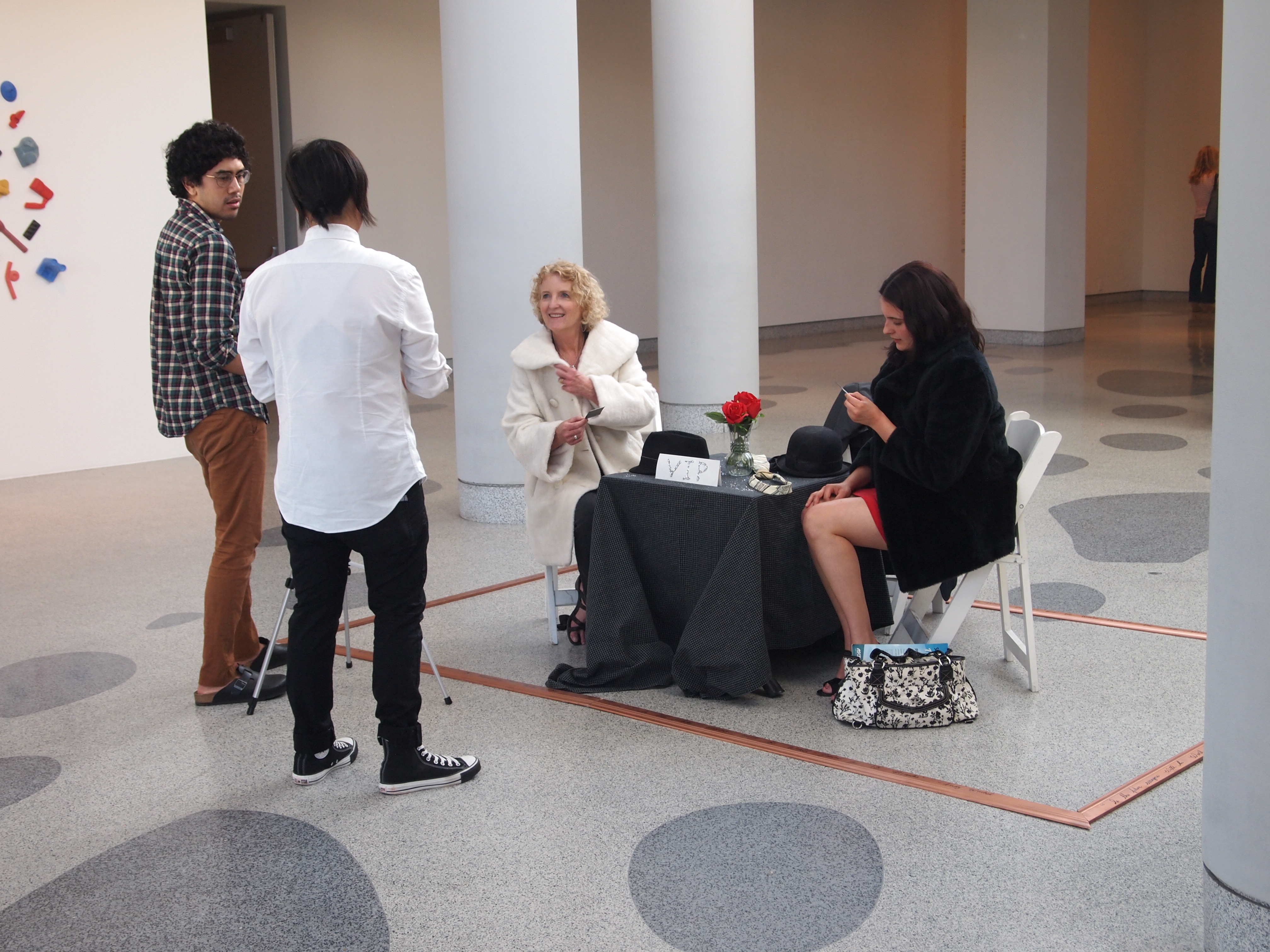 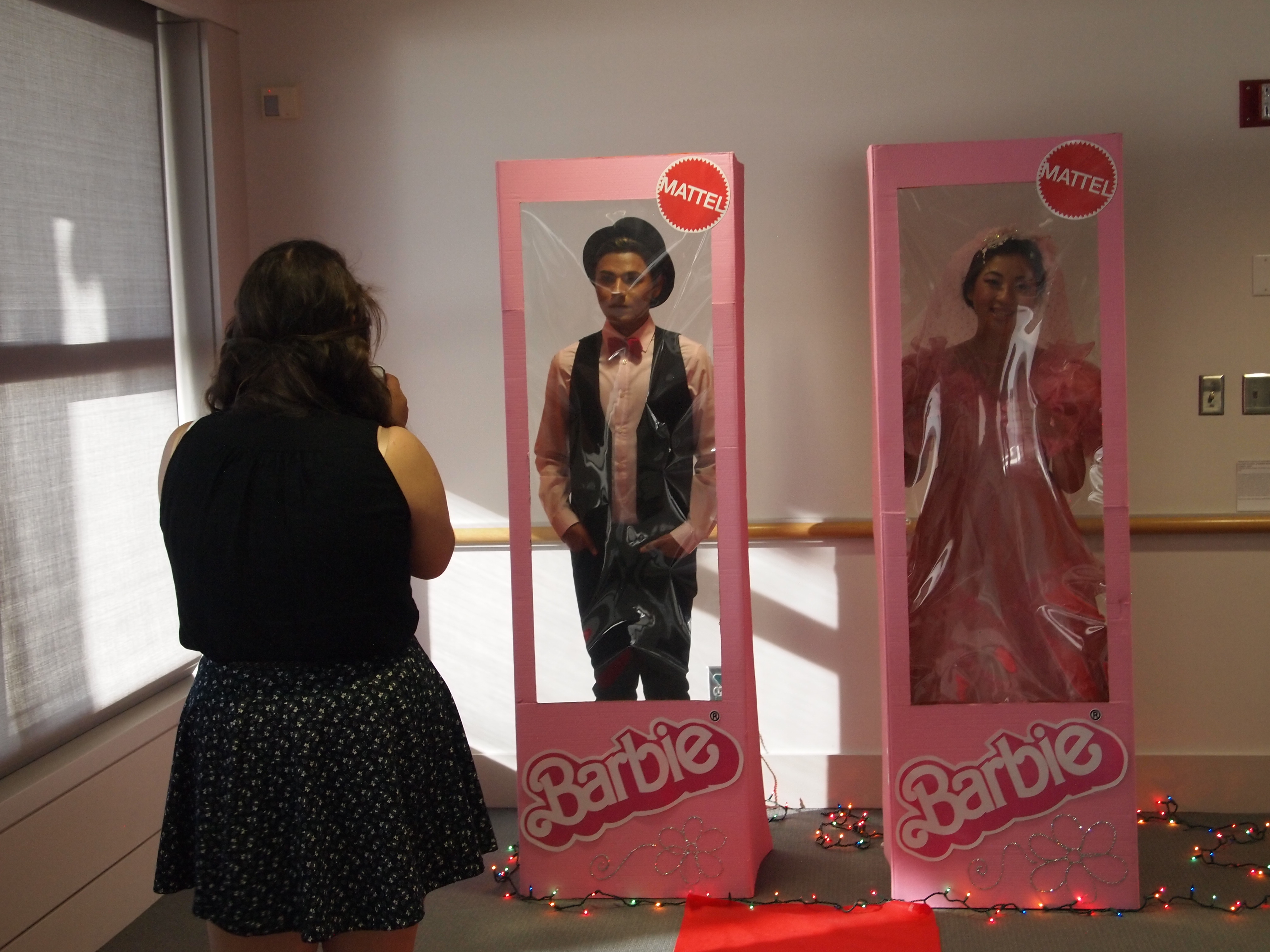 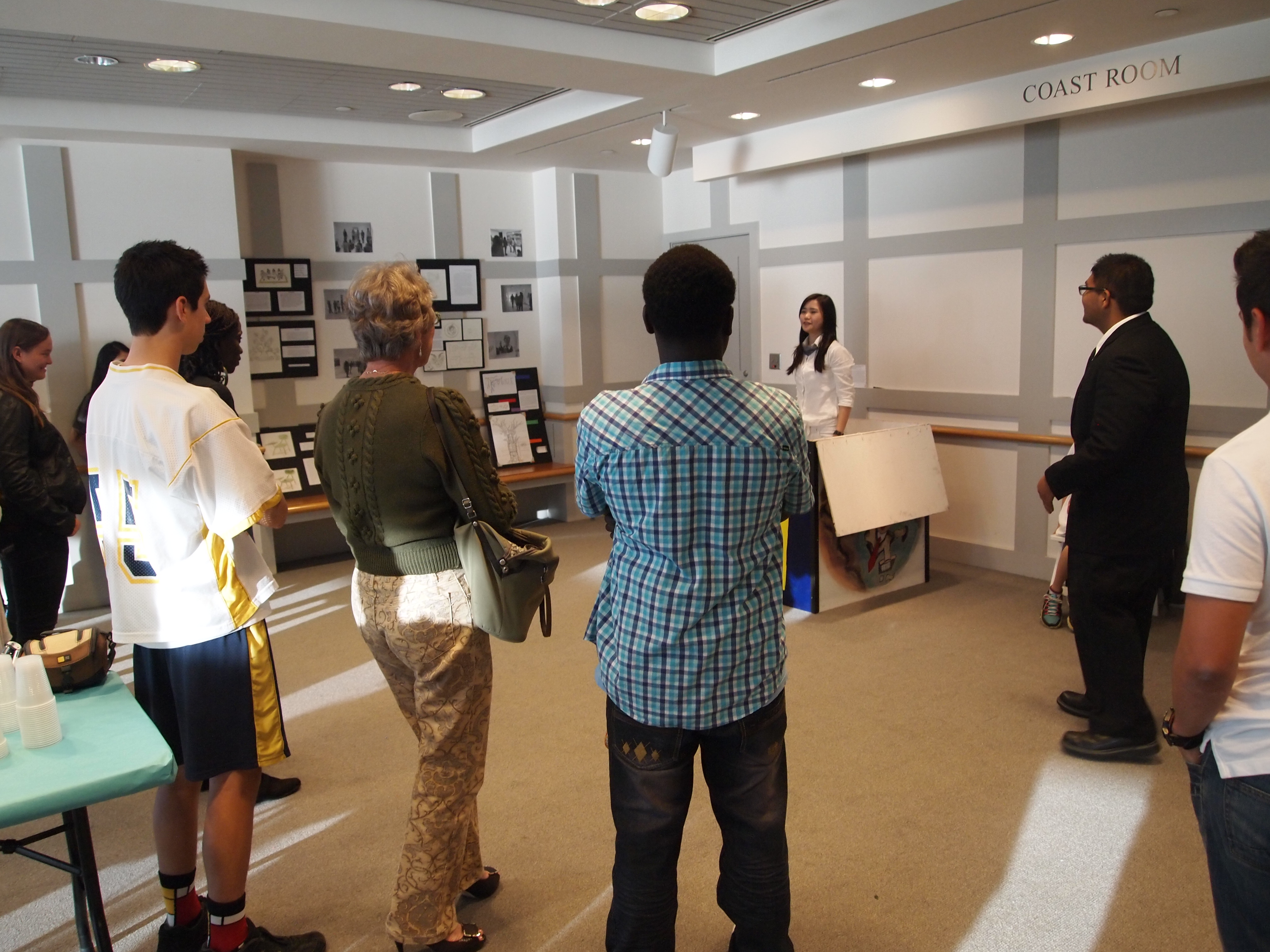 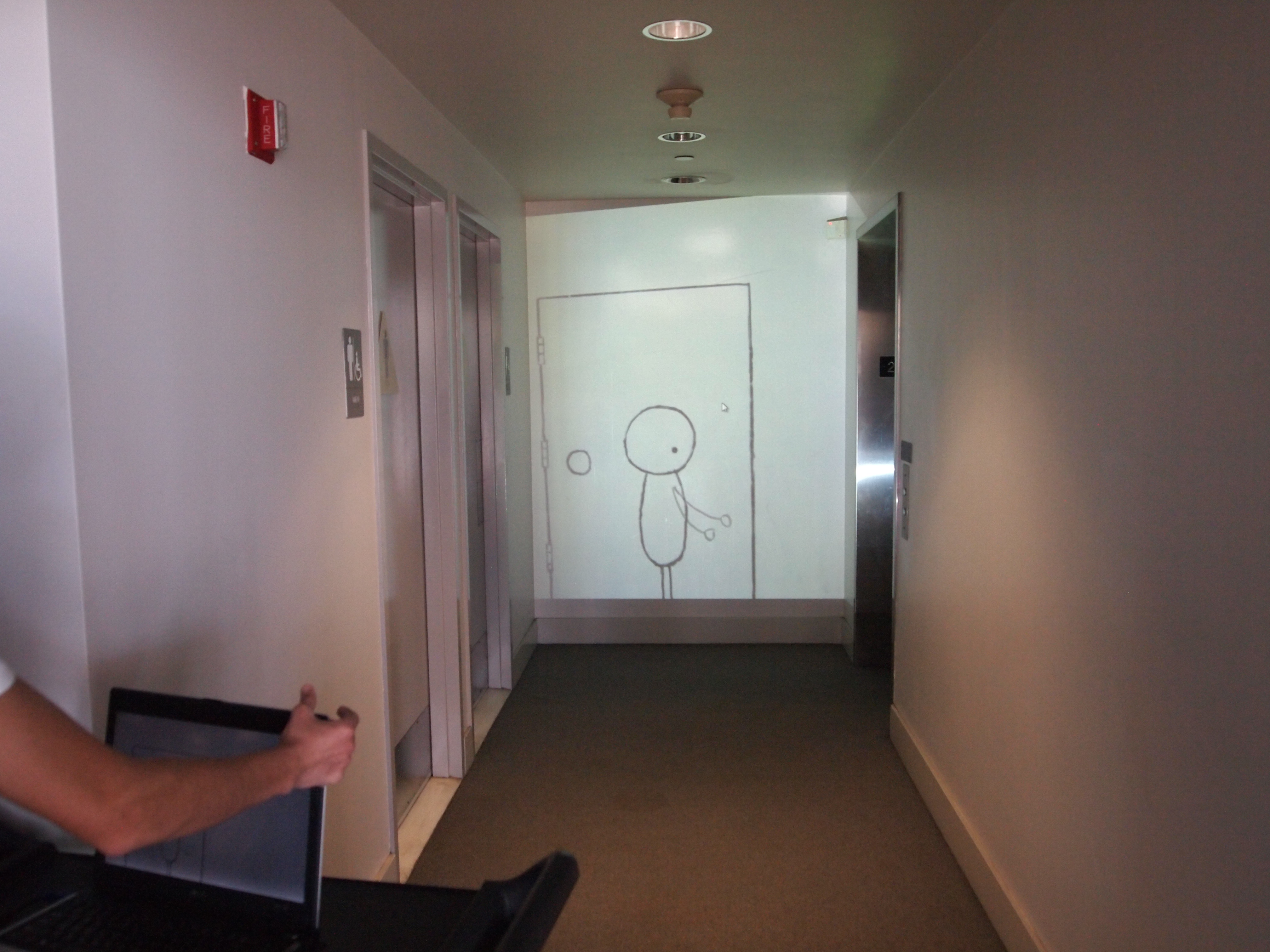 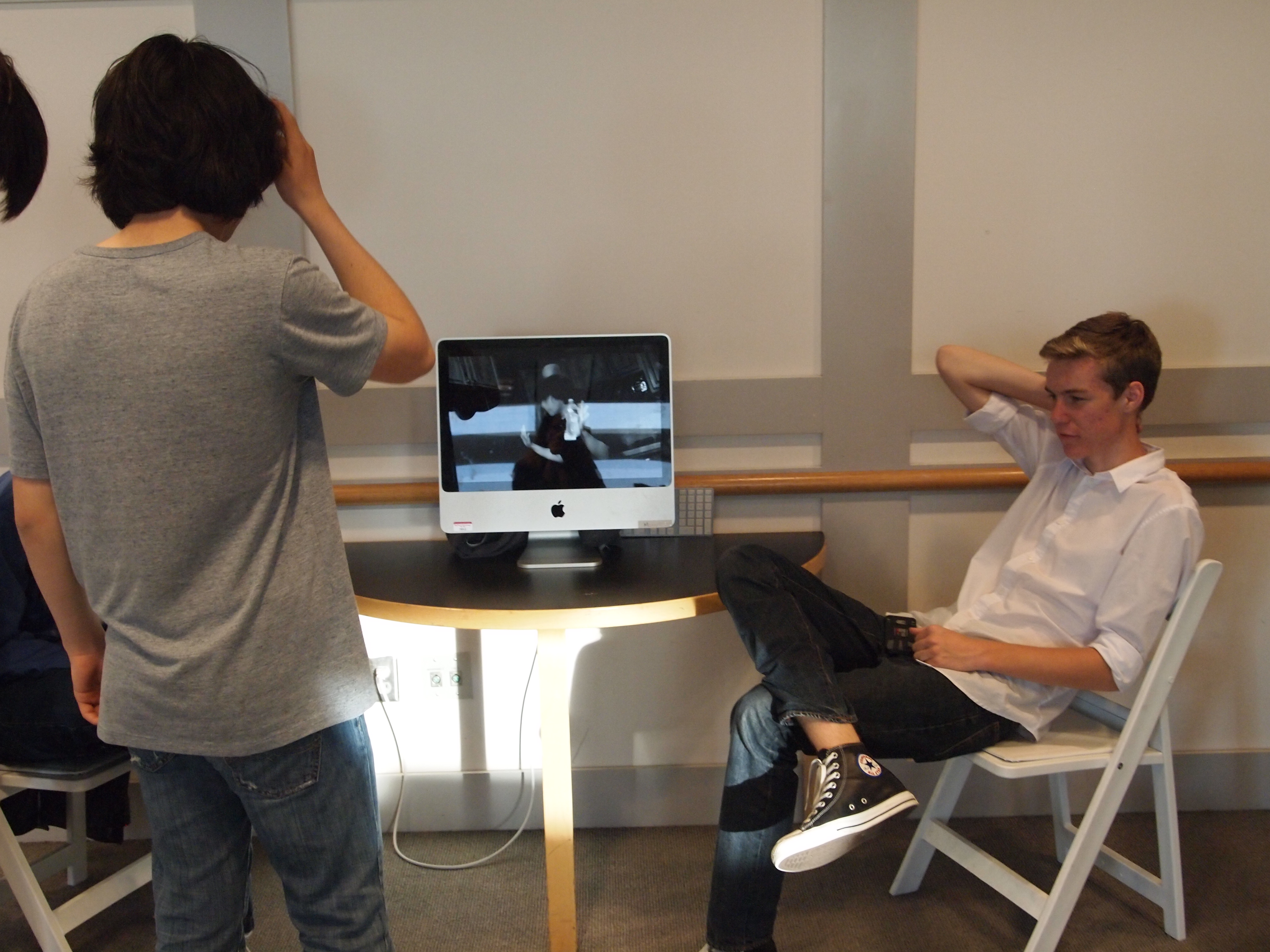 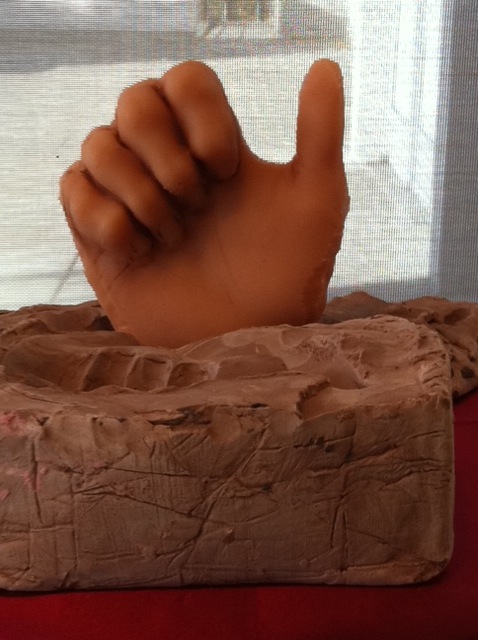 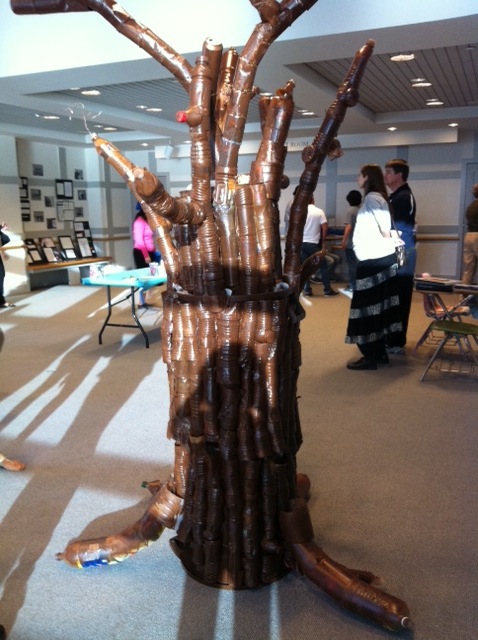 “Poetry gives language a voice,
 Art gives it a face”
Giving Back to Man’s Best Friend
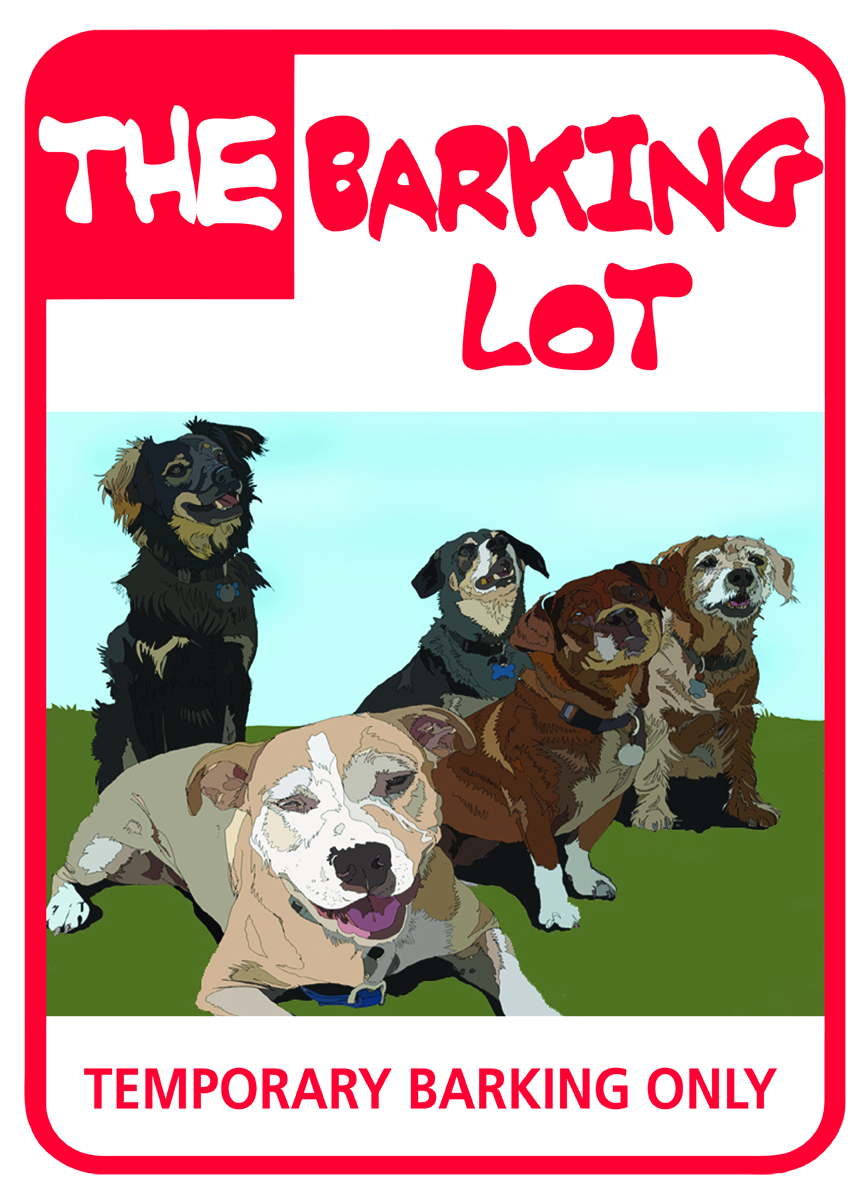 The Barking Lot & ArtsTECH
10th and 11th Grade Art & Theatre Students
Integrated units between Visual & Performing Arts, World History, and Language Arts 
Overall theme: “Giving Back to Man’s Best Friend”
Integrated concepts related to human/canine connection, past and present
The Barking Lot: A  No-Kill Shelter
All-Breed Dog Rescue Non-Profit Organization
Rescues dogs from area shelters, humane societies, and Mexico
Strives to find the perfect match between dogs and their new owners
In 6 years, rescued over 1,500 dogs
How can we stop the neglect and abuse of man’s best friend?
1. Theatre Arts/Design in Mixed Media: How can we portray animals in media so that empathy and awareness are created not only within the public at large? 
2. Social Studies: What historical events help raise awareness of the importance of dogs and their vast contributions to society? 
3. English: How can we use technical writing skills to create informational brochures that will aid in the education of the public?
Academic Connections
History – Study dogs throughout history and learn how the human/canine connection impacts our world
Language Arts – Read novels that feature dogs as main characters and provide responses to literary questions
Theatre Arts/Design in Mixed Media – Learn to use elements of marketing, design, layout, and production to create public service announcements
History Connections
Military Connections – Marine Corp Air Station (MCAS) K-9 Unit Demonstration
Research Project –  Dogs In World War II
History References –  
	The Pawprints of History, Stanley Coren
	Planet Dog: A Doglopedia, Sandra and Harry Choron
MCAS Marine K-9 Unit
The Project
Connection to the real world through community service-based learning by supporting and promoting a nonprofit animal rescue center called The Barking Lot 
Education of the public and our students regarding humans’ responsibilities toward dogs 
Study of canine/human relationships throughout history and recurrent in the arts, humanities and sciences
Public Service Announcements
Students create a media-based campaign consisting of video and claymation PSA’s, which draw awareness to the plight of dogs in rescue facilities and what people can do to help
10th grade students create video production
11th grade students create claymation